Year 4 Spring Block 4 - Decimals
Recognise tenths and hundredths

NCLO: To recognise and write decimal equivalents of any number of tenths or hundredths.
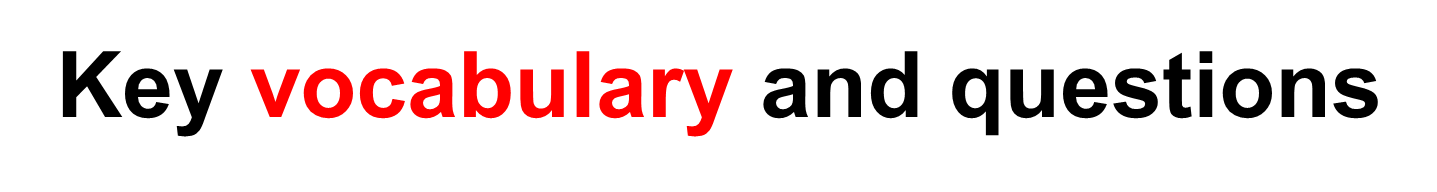 Decimal, fraction, tenths, hundredths, equivalent
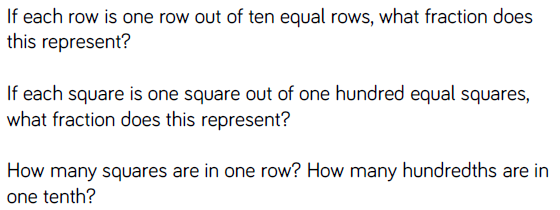 Fluency
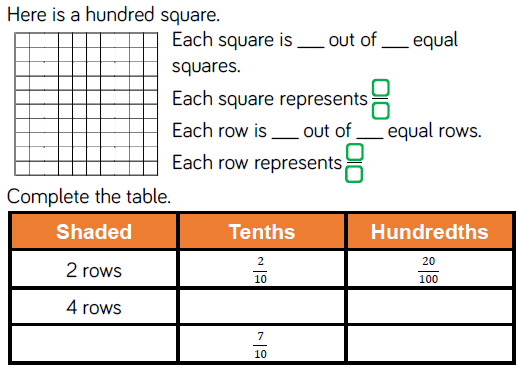 Fluency
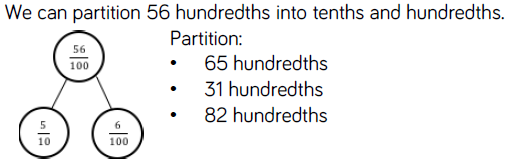 Reasoning and problem solving
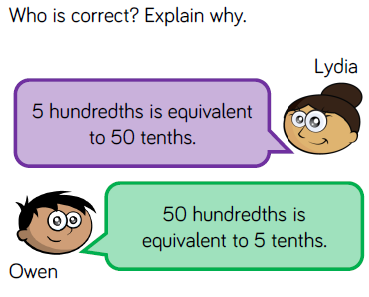 Reasoning and problem solving
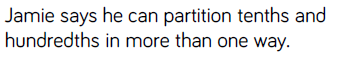 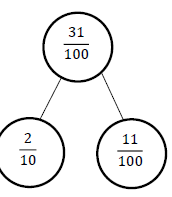 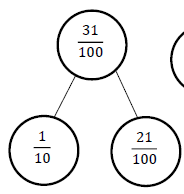 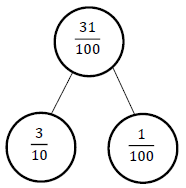 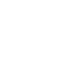 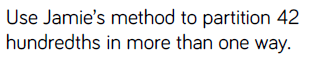 Year 4 Spring Block 4 - Decimals
Tenths as decimals
NCLO: To recognise and write decimal equivalents of any number of tenths or hundredths.
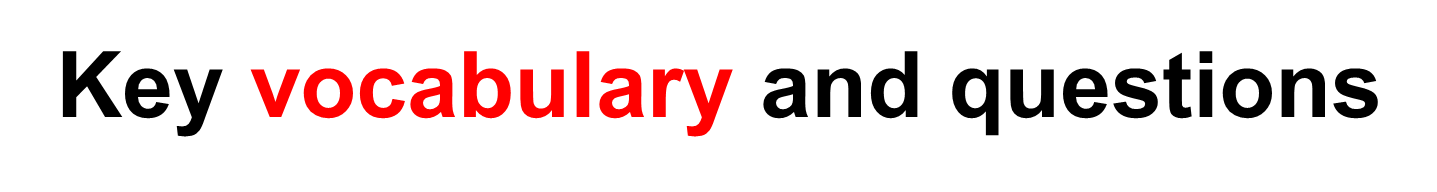 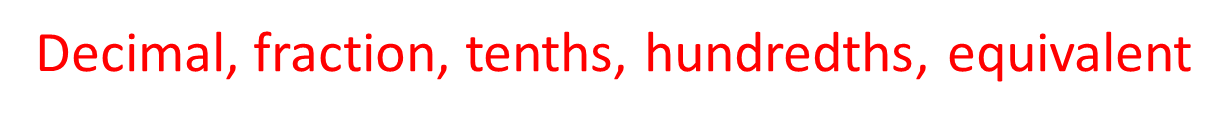 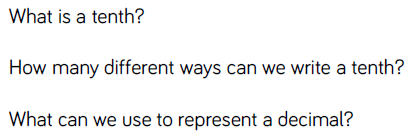 Fluency
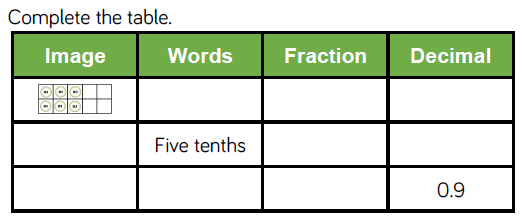 Fluency
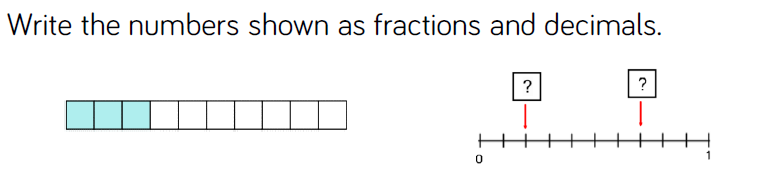 Fluency
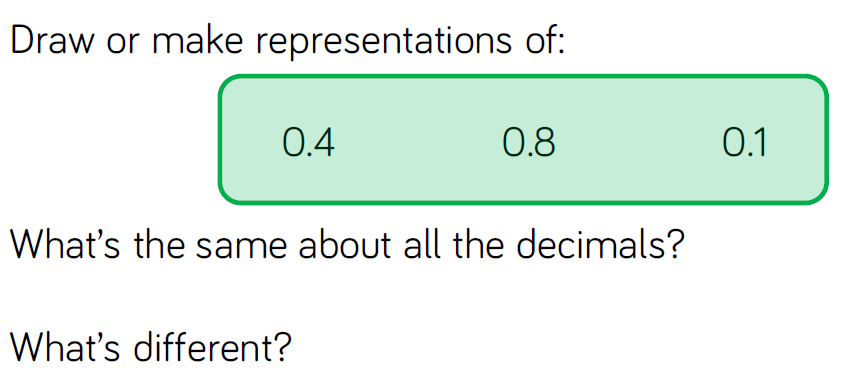 Reasoning and problem solving
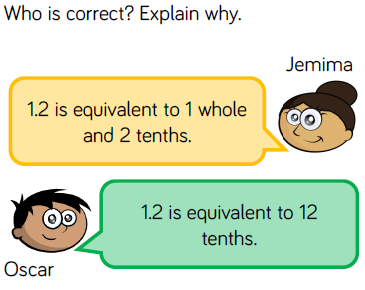 Reasoning and problem solving
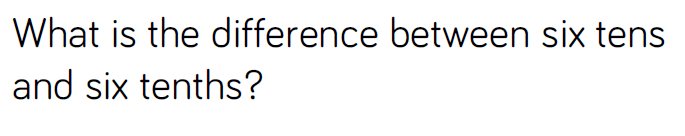 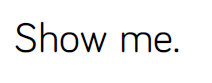 Year 4 Spring Block 4 - Decimals
Tenths on a place value grid

NCLO: To recognise and write decimal equivalents of any number of tenths or hundredths.
Key vocabulary and questions
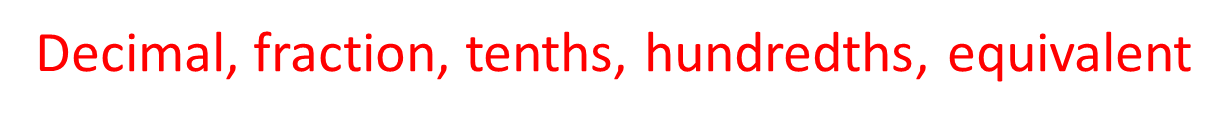 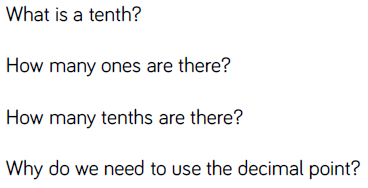 Fluency
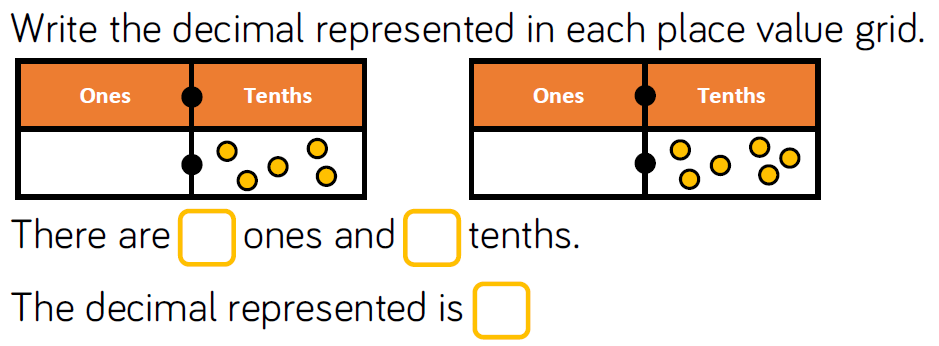 Fluency
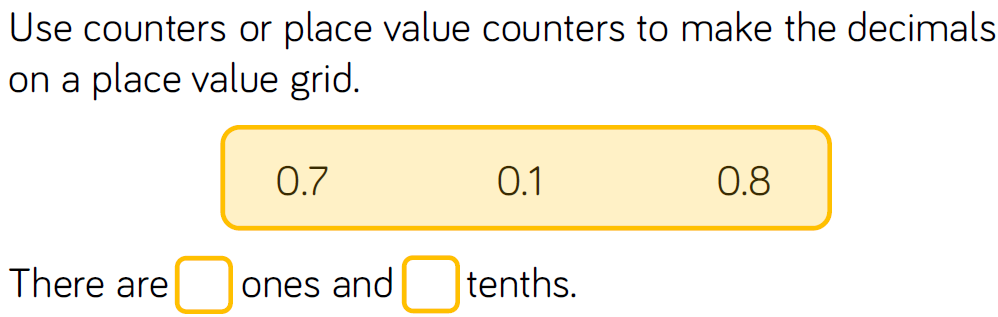 Fluency
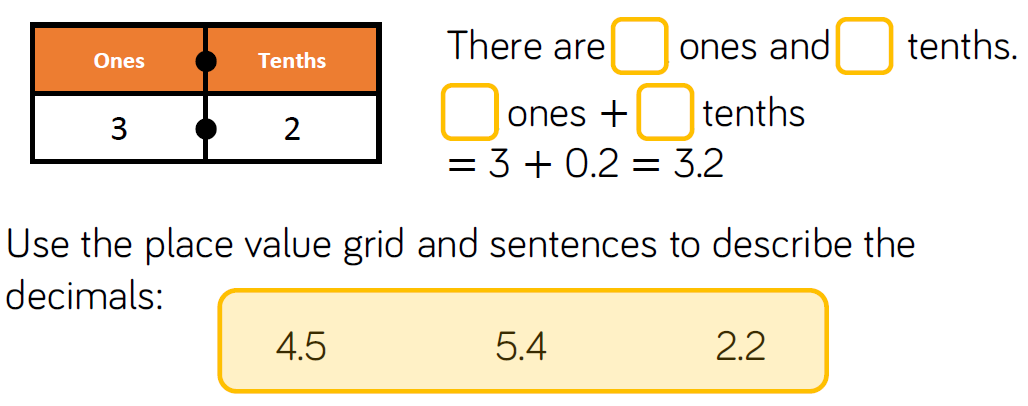 Reasoning and problem solving
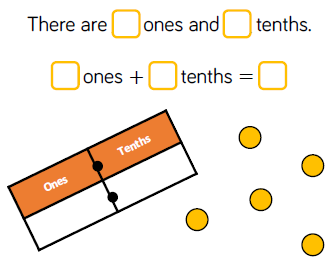 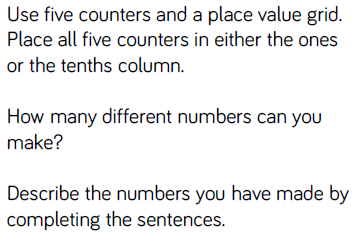 Reasoning and problem solving
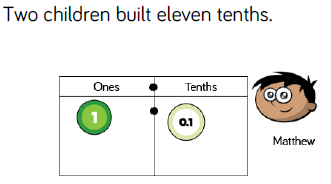 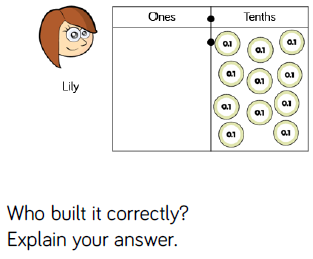 Year 4 Spring Block 4 - Decimals
Tenths on a number line

NCLO: To recognise and write decimal equivalents of any number of tenths or hundredths.
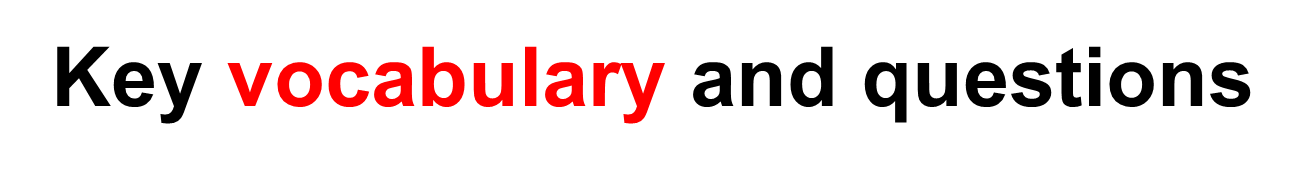 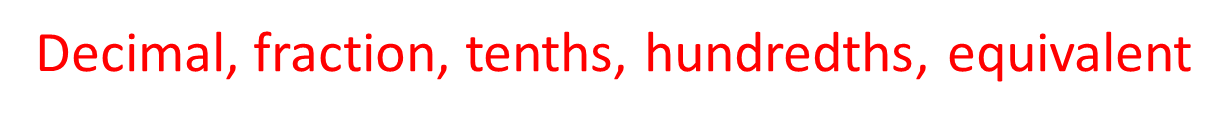 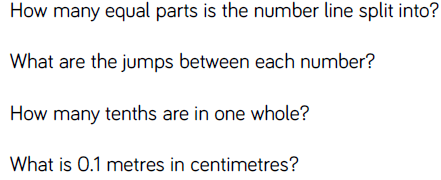 Fluency
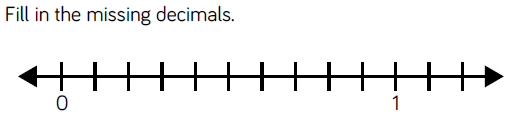 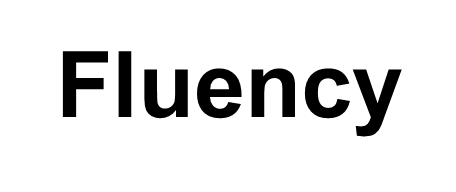 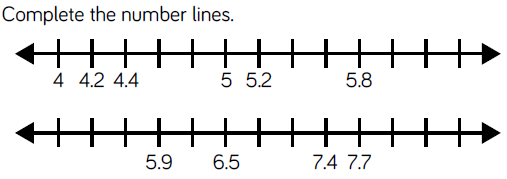 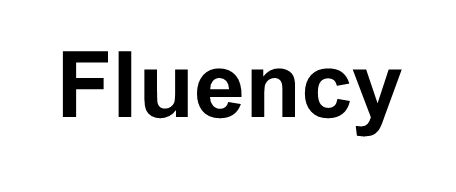 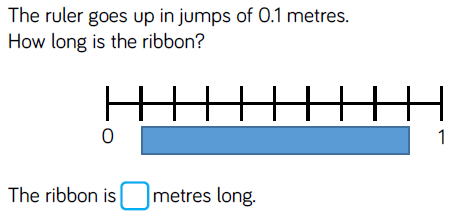 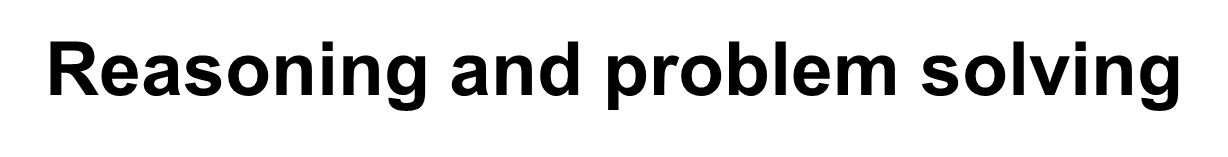 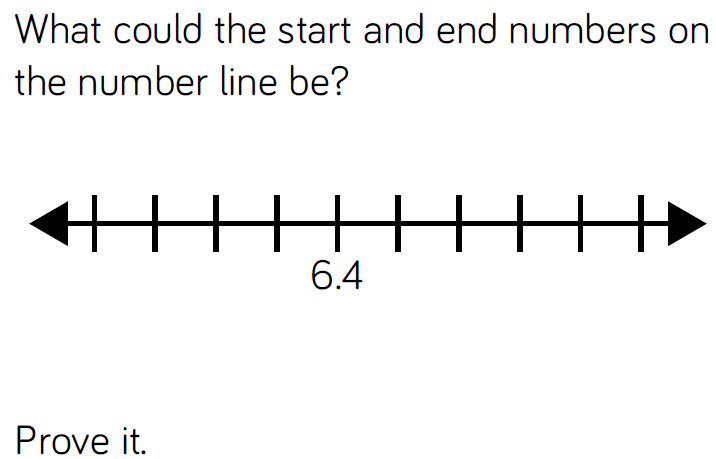 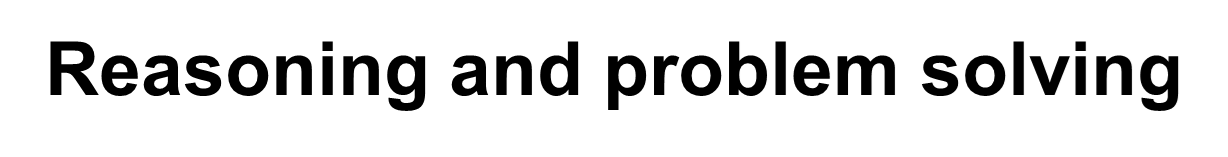 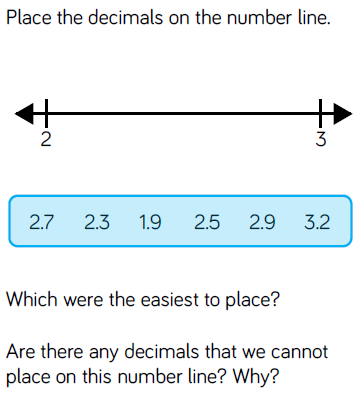 Year 4 Spring Block 4 - Decimals
Divide 1-digit by 10

NCLO: To find the effect of dividing a one or two digit number by 10, identifying the value of the digits in the answer as ones, tenths and hundredths.
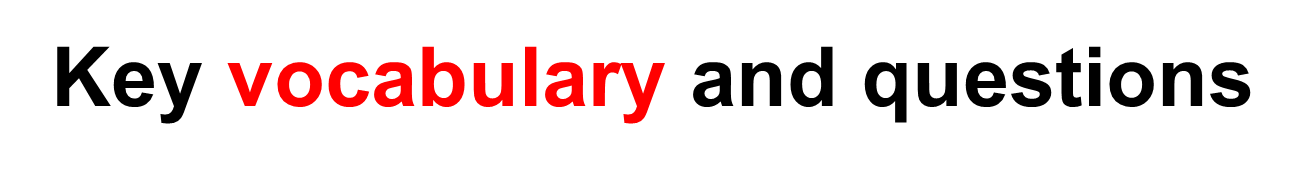 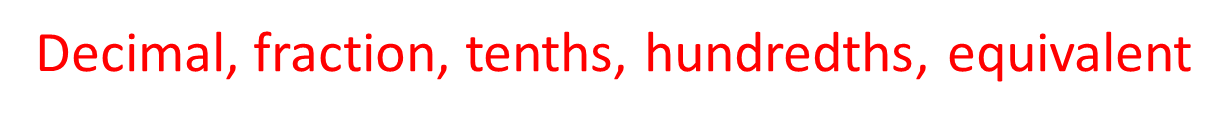 place value, divide
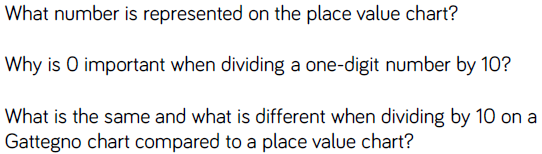 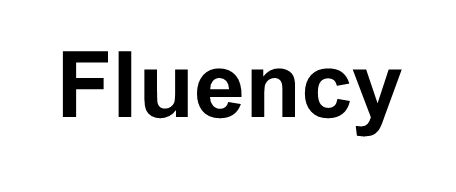 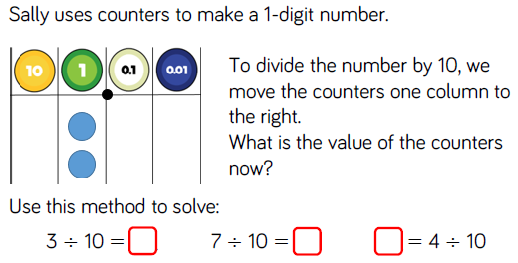 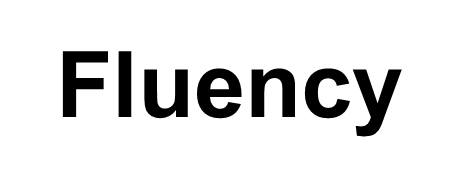 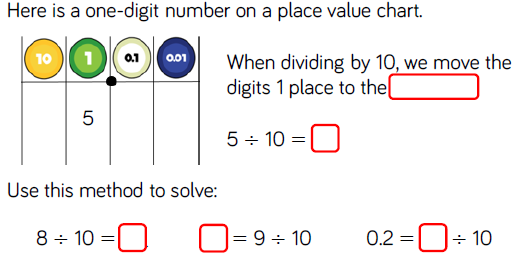 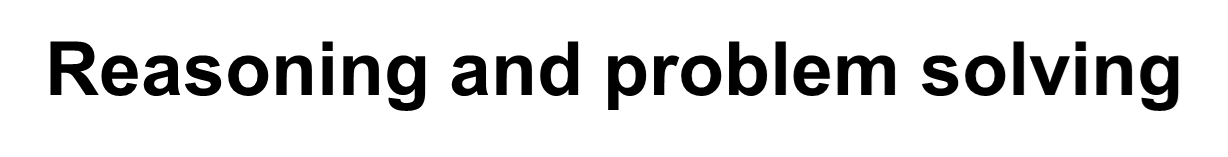 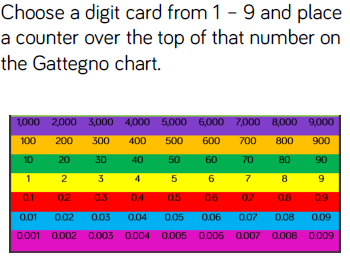 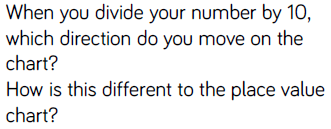 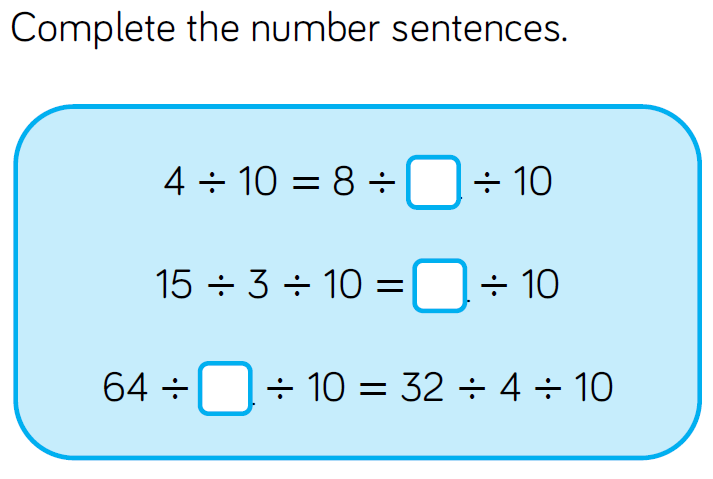 Year 4 Spring Block 4 - Decimals
Divide 2-digits by 10

NCLO: To find the effect of dividing a one or two digit number by 10, identifying the value of the digits in the answer as ones, tenths and hundredths.
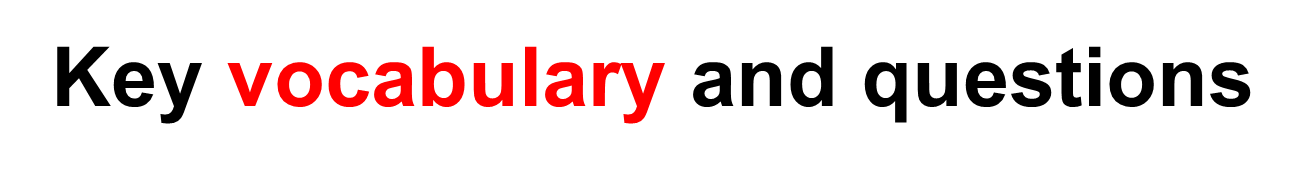 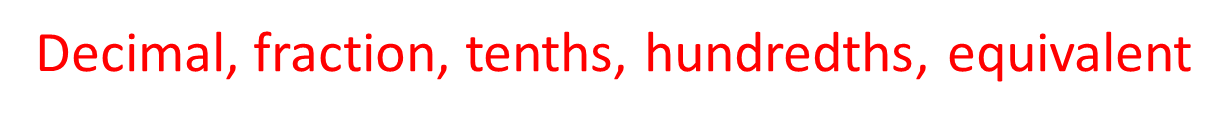 place value, divide, place holder
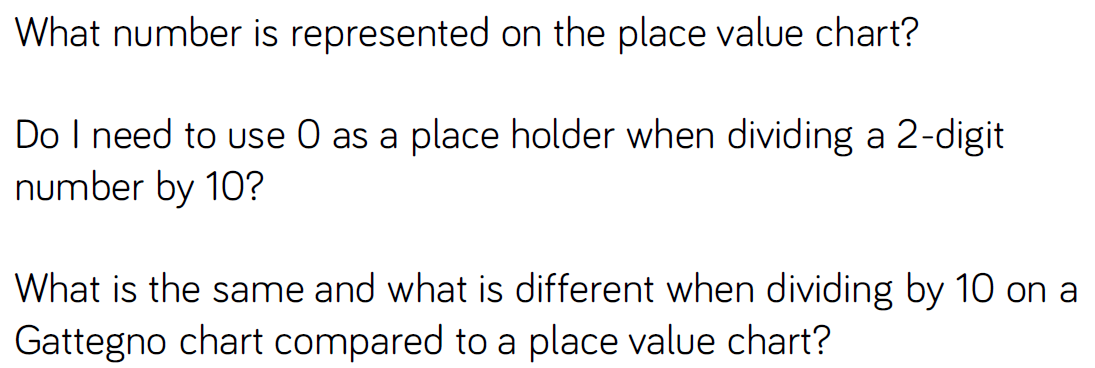 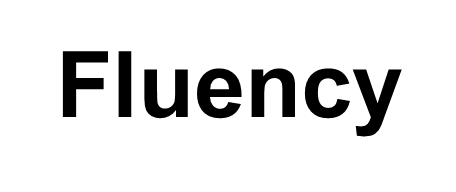 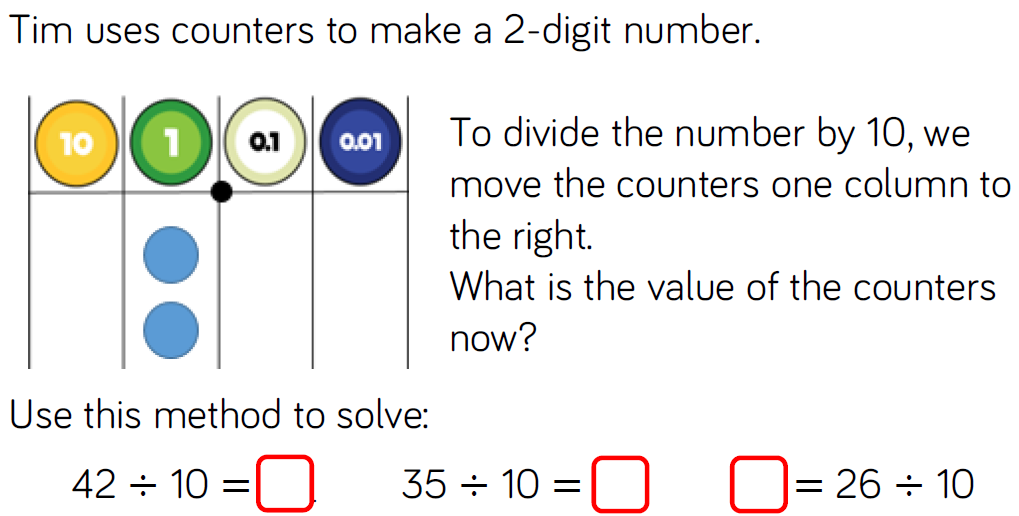 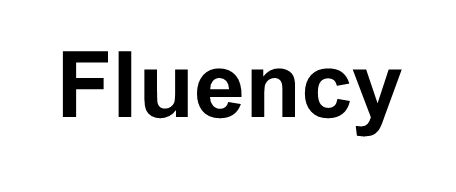 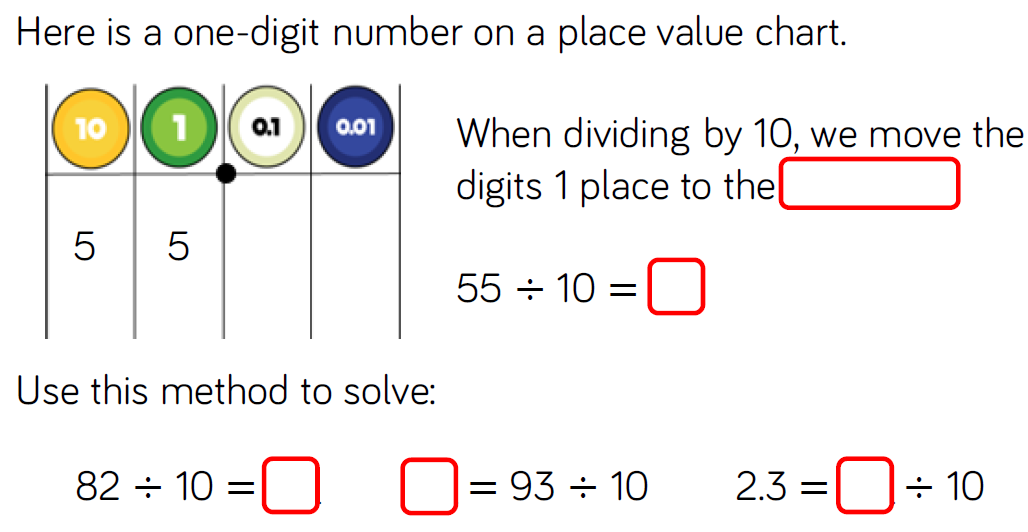 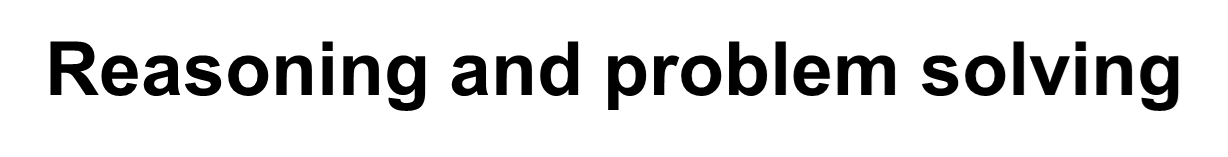 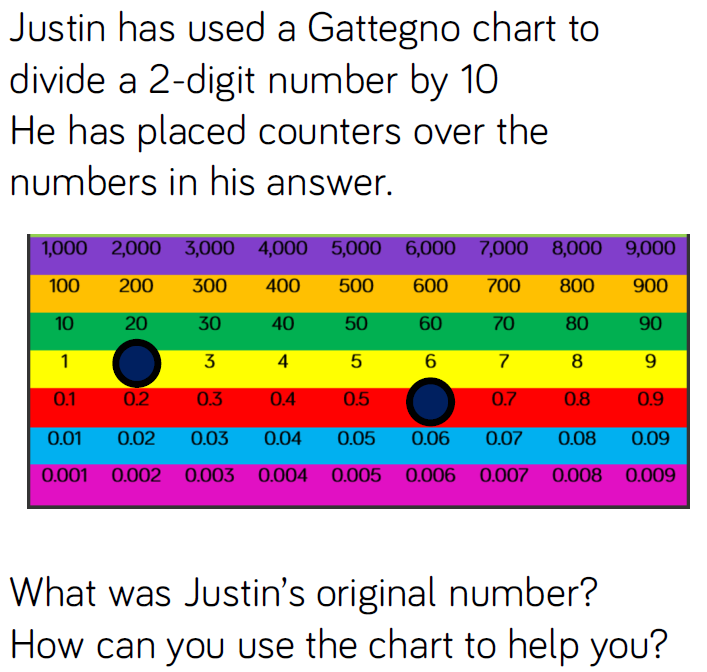 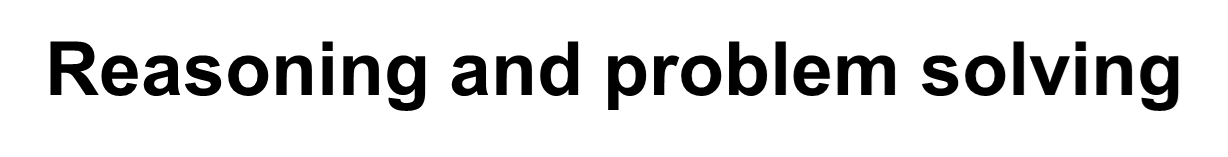 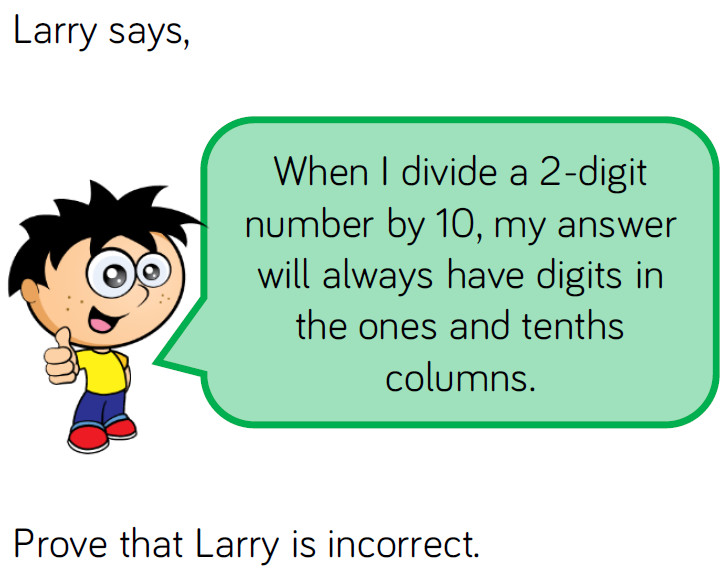 Year 4 Spring Block 4 - Decimals
Hundredths

NCLO: To find the effect of dividing a one or two digit number by 10, identifying the value of the digits in the answer as ones, tenths and hundredths.
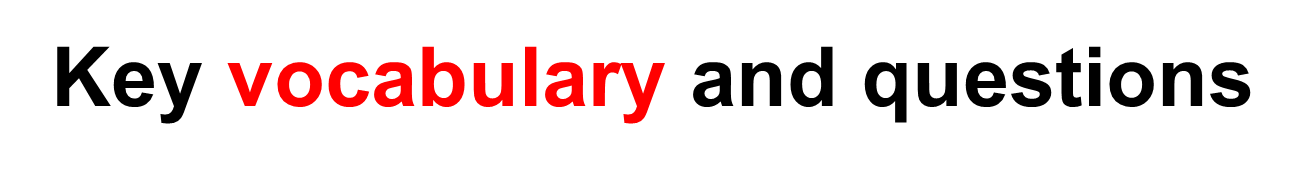 Equal parts, hundredths, exchange, equivalent
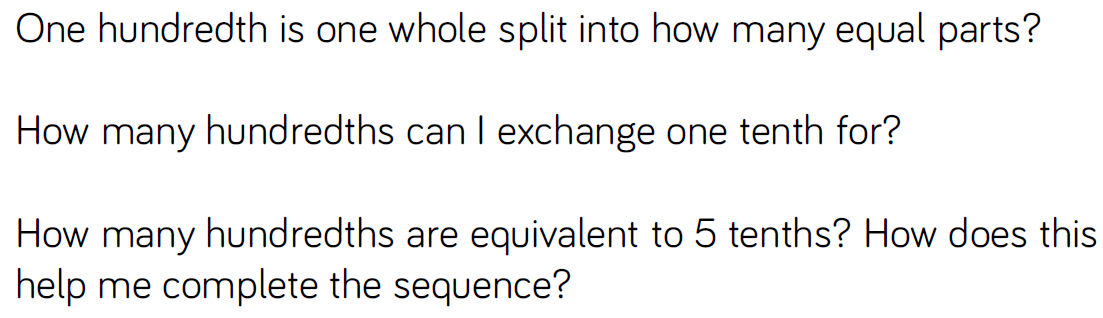 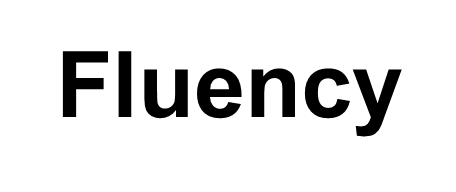 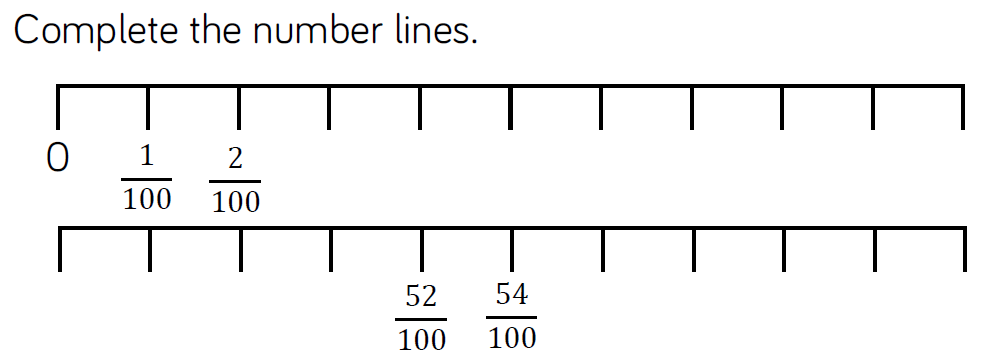 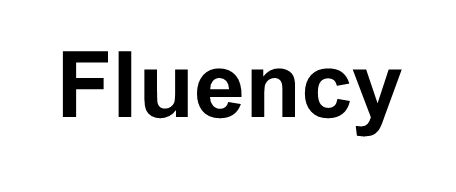 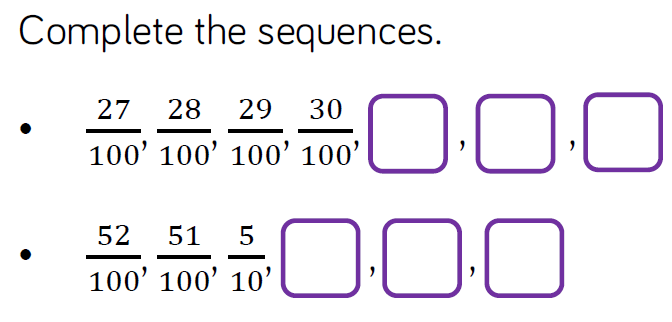 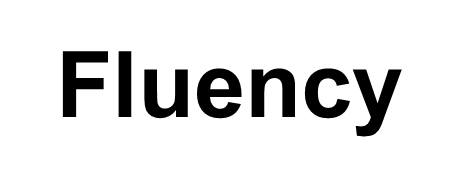 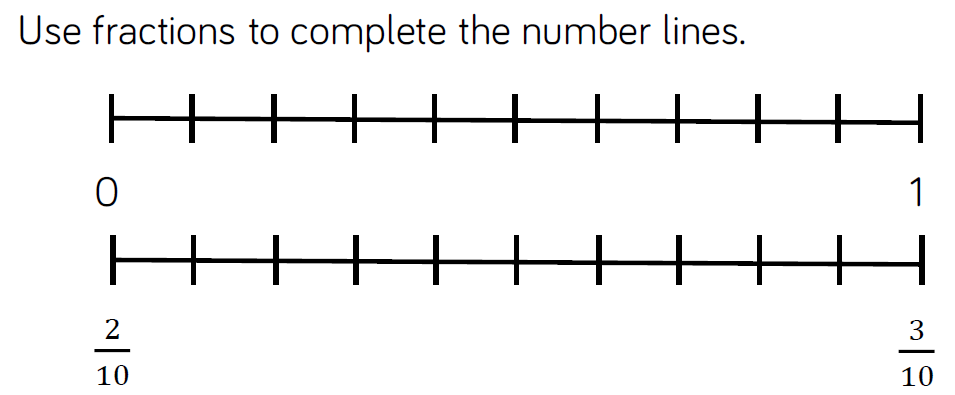 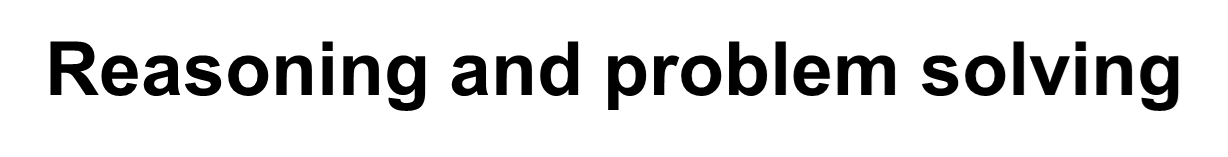 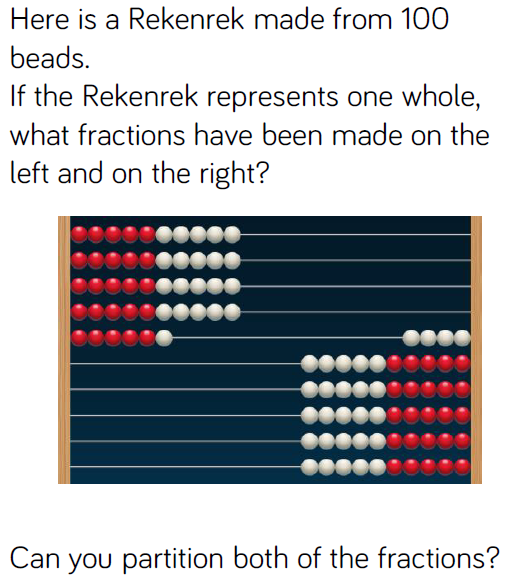 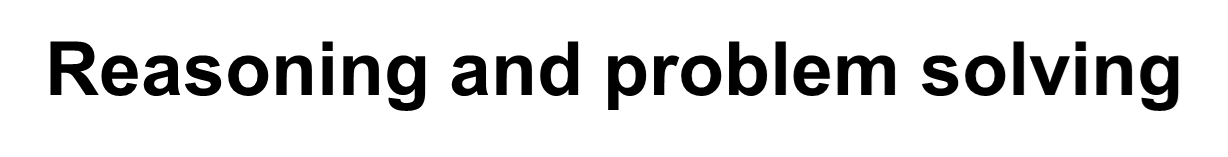 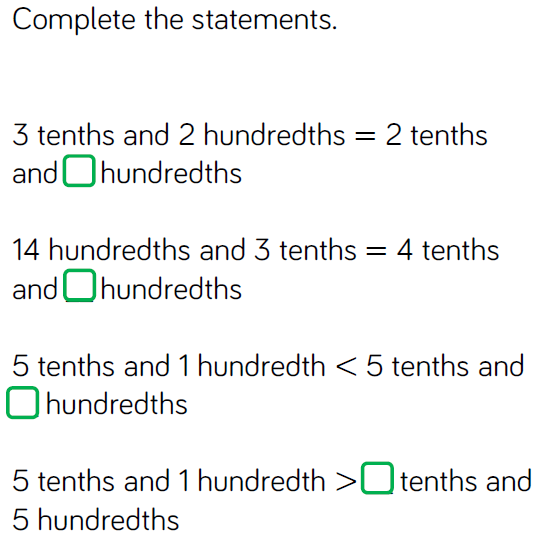 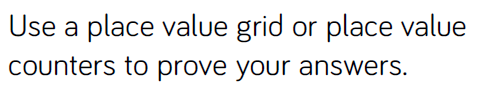 Year 4 Spring Block 4 - Decimals
Hundredths as decimals

NCLO: To find the effect of dividing a one or two digit number by 10, identifying the value of the digits in the answer as ones, tenths and hundredths.
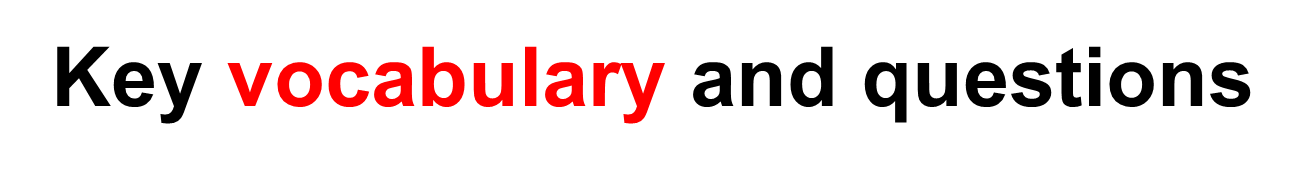 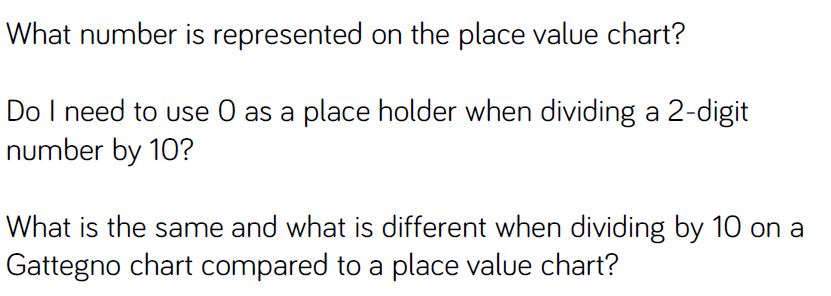 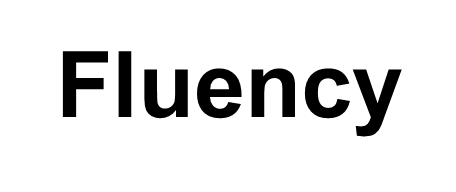 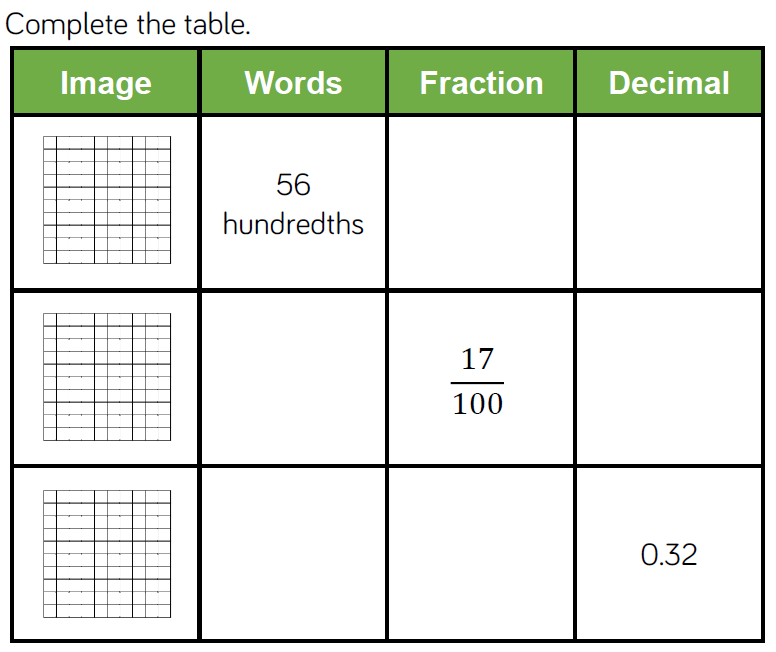 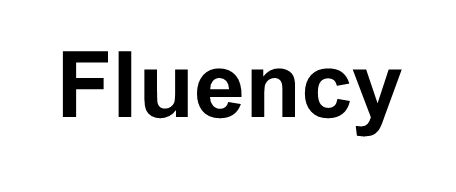 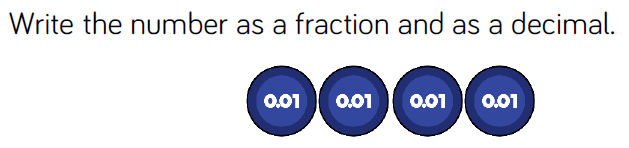 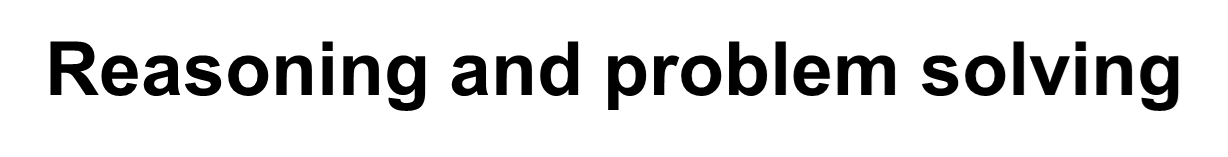 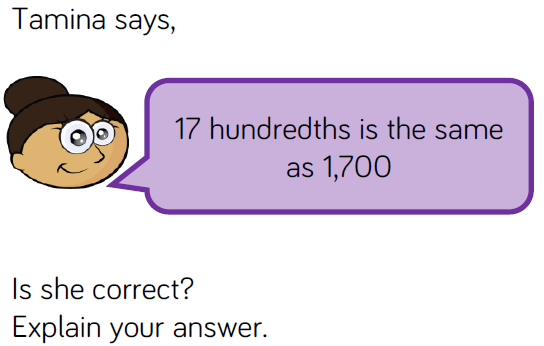 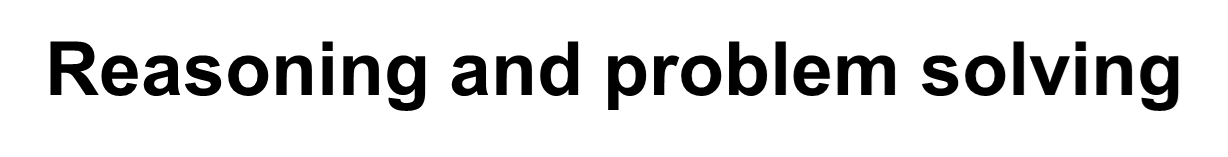 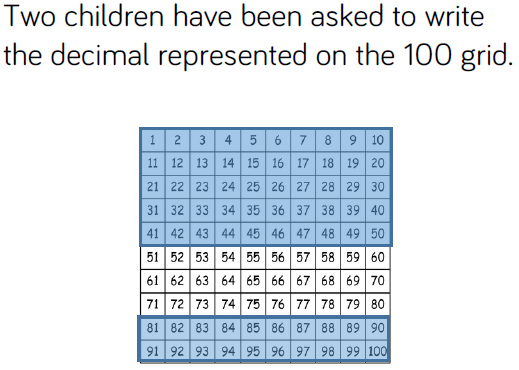 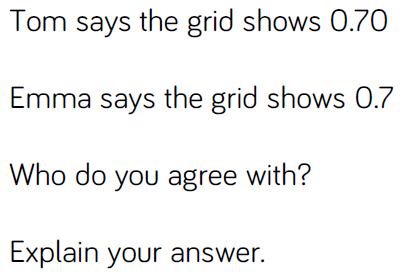 Year 4 Spring Block 4 - Decimals
Hundredths on a place value grid

NCLO: To find the effect of dividing a one or two digit number by 10, identifying the value of the digits in the answer as ones, tenths and hundredths.
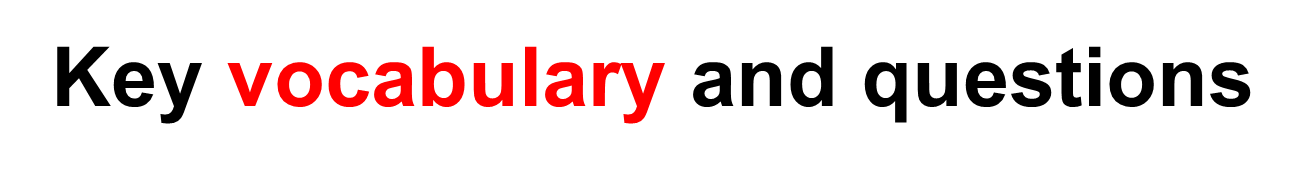 Hundredth, tenth, equivalent, partition
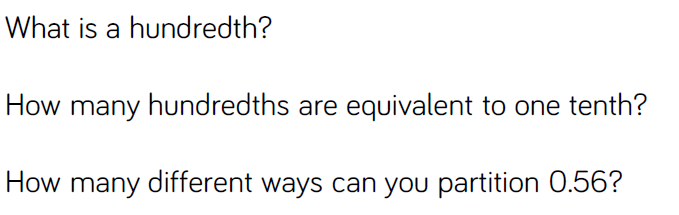 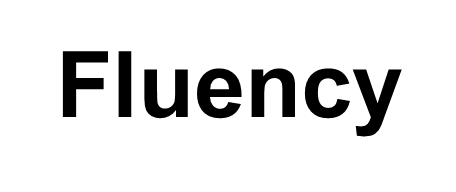 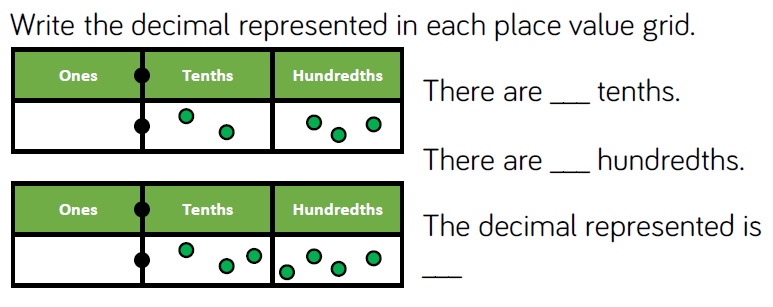 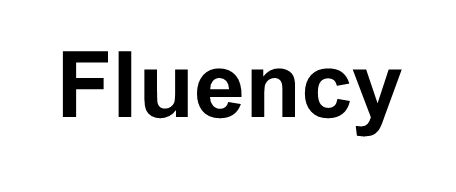 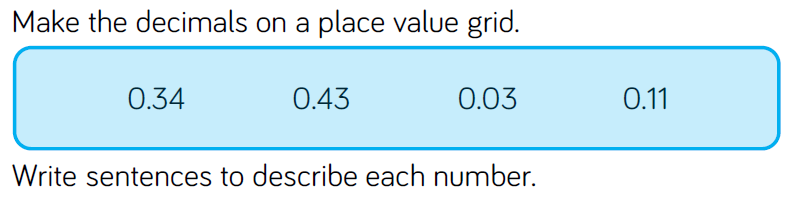 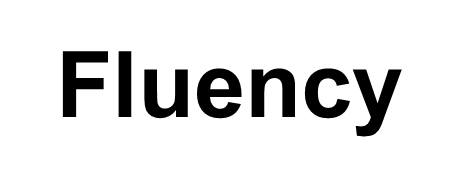 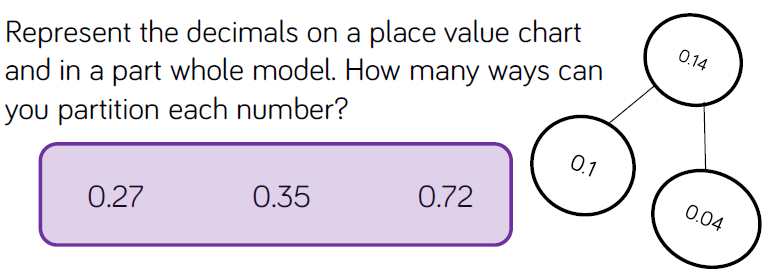 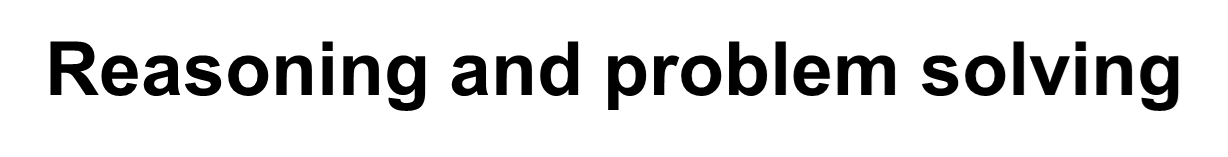 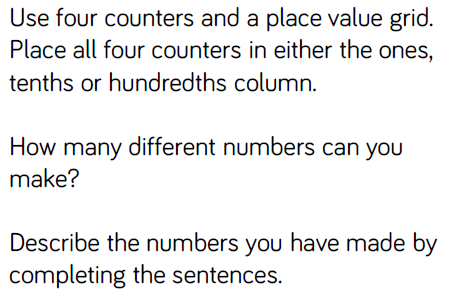 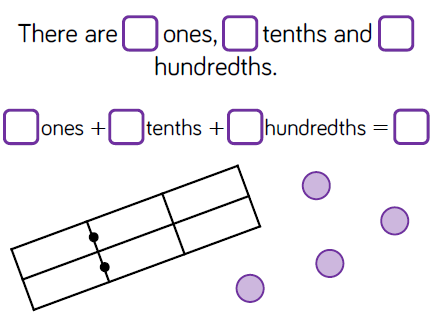 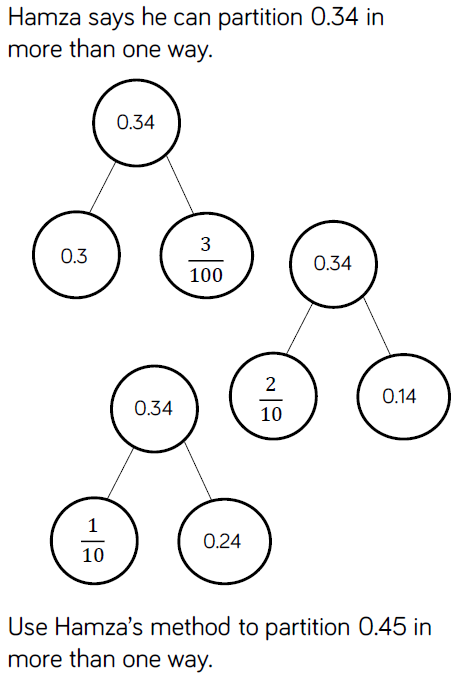 Year 4 Spring Block 4 - Decimals
Divide 1 or 2 digits by 100

NCLO: To find the effect of dividing a one or two digit number by 10, identifying the value of the digits in the answer as ones, tenths and hundredths.
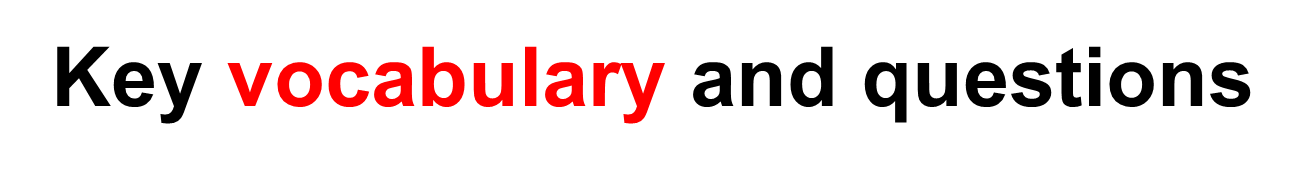 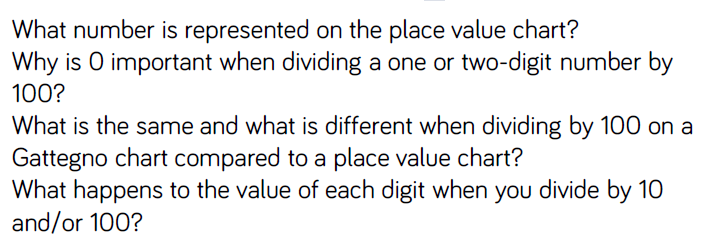 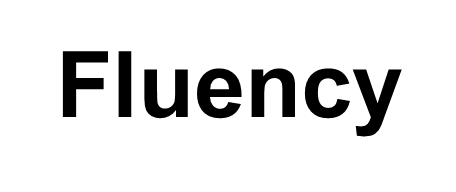 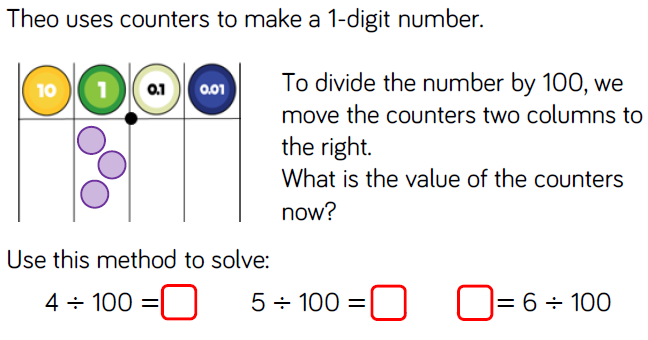 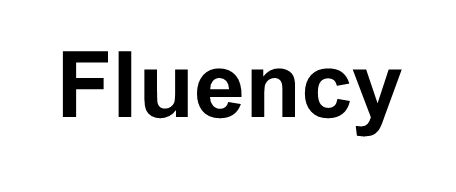 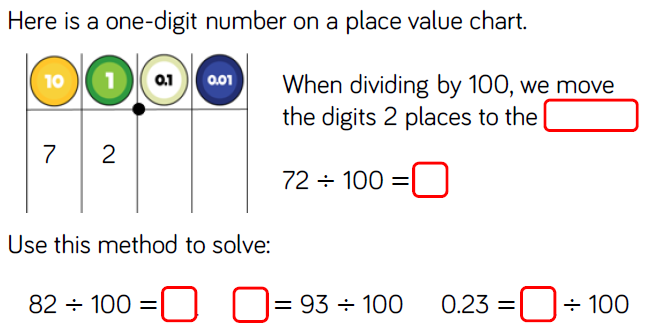 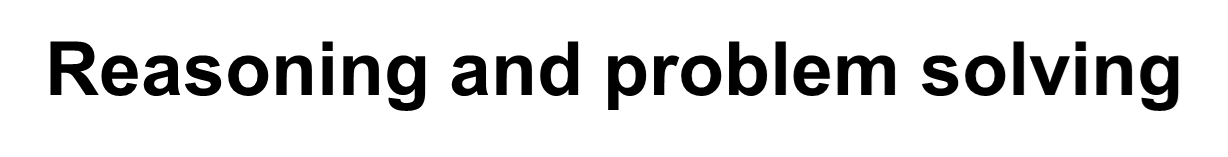 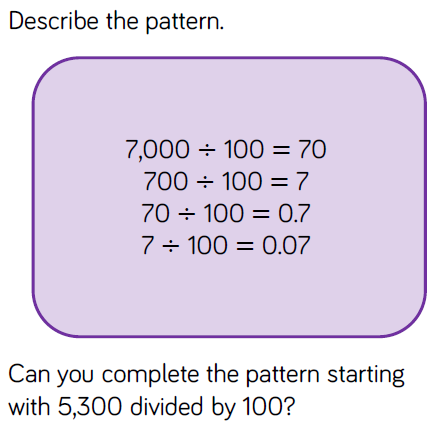 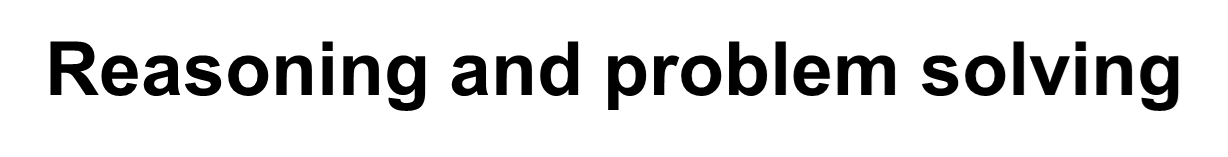 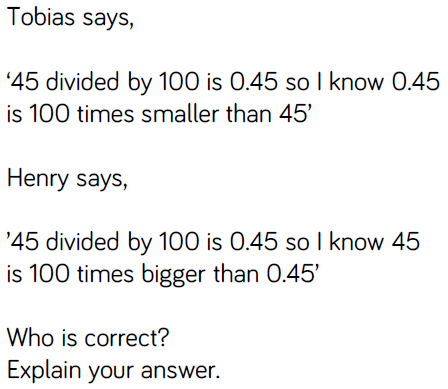